Atelier n°39« les adhérents s’expriment»8 participants28 mars 2023en distanciel TEAMS
Questionnaire
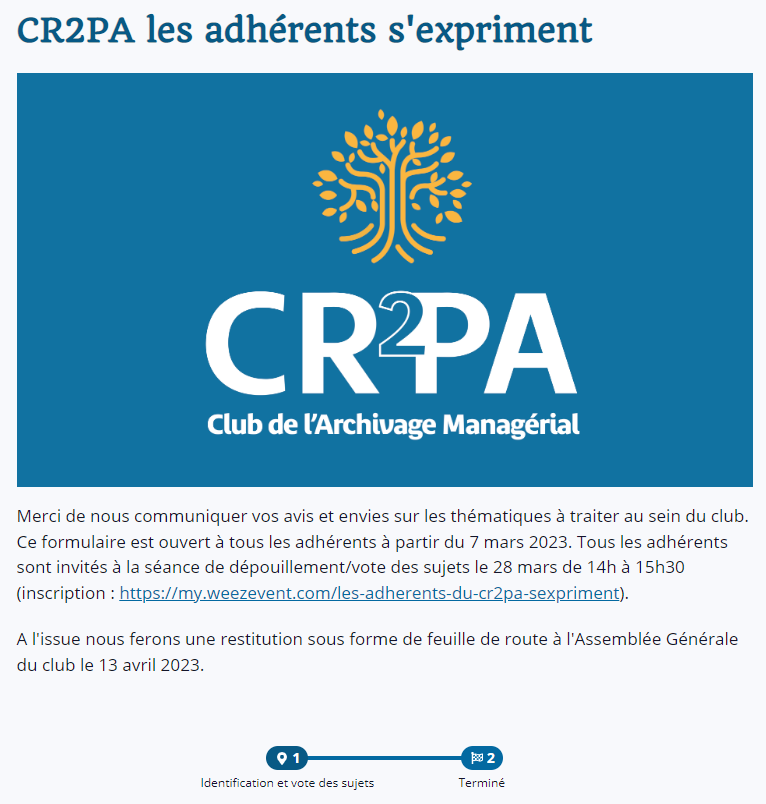 Du 6 mars au 28 mars
9 réponses 
28/03 : Sélection et votes sur sujets
13/04 : Echanges à l’AG
Q2 2023 et suivants : feuille de route
Logo des répondants
18 janvier 2023
Nouveaux sujets
Votes en atelier
Sujets issus du questionnaire
Projet/Gouvernance
Politique et livrables Z42-013
Sponsors
Gouvernance du passage à l’électronique (ex Sharepoint)
Gouvernance de la gestion documentaire en amont d’un projet de digitalisation
Gouvernance de la confidentialité dans l’archivage

Acté : RELECTURE des livrables Guides du CR2PA, livres blancs
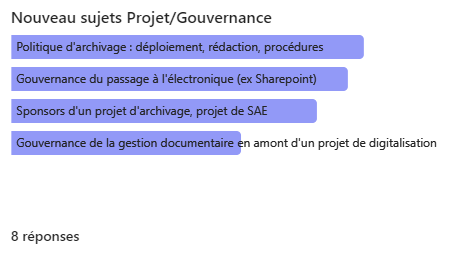 18 janvier 2023
Nouveaux sujets
Votes en atelier
Sujets issus du questionnaire
Cas d’usage/Utilisation fonctionnelle
Usage solution e-discovery
Compliance manager et RM dans O365 et la crainte du SSI
Réforme de la facture électronique
Comment et quel rythme pour traiter vrac bureautique (passif)
Démat courrier entrant
Signature et parapheur électronique
Appel d’offre externalisation archivage papier
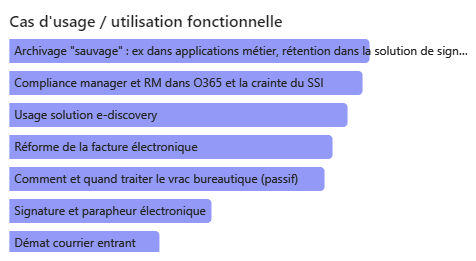 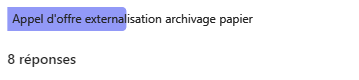 18 janvier 2023
Nouveaux sujets
Sujets issus du questionnaire
Aspect technique
Choix de scénario
Connexion au RIE pour mise en place de VAS (VITAM)
Connecteur SHP pour SAE
Changement de version SAE (inclus choix du SaaS ou On Prem)
Changement de SAE
Evolutions de normes
Versement en masse : volumétrie importante, mapping métadonnées
Cybersécurité et SAE
À réunir
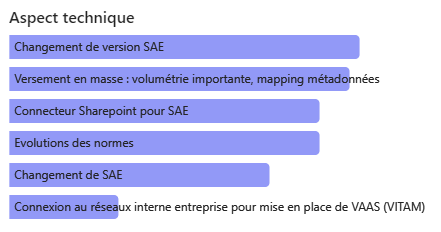 Votes en atelier
18 janvier 2023
TOP 6 sujets
Top 6 en atelier
Votes dans le questionnaire
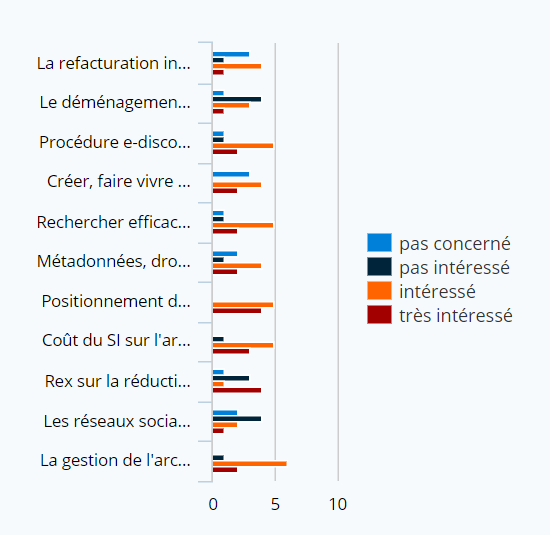 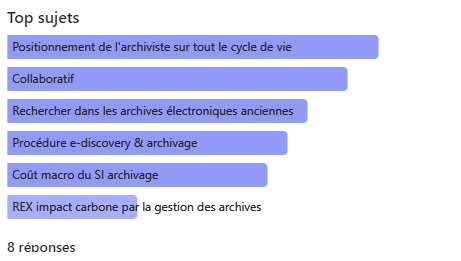 Autre thématique
L’archivage « sauvage » : ex dans applications métier, rétention dans la solution de signature… comment agir ? (à réunir avec positionnement de l’archiviste sur tout le cycle de vie)
18 janvier 2023
Sujets peu sollicités
Déménagement, déclencheur de projet d’archivage
Les entreprises sont déjà passées par là
Réseaux sociaux et archivage
Sujet trop en avance pour la majorité exprimée
18 janvier 2023
Synthèse & Conclusion
Présentation des résultats des votes à l’AG
Identification des sujets à lancer/poursuivre
Atelier sur Changement dans le SAE (changement de version, changement de SAE, on prem vs cloud…)
Relecture nécessaire des livrables CR2PA sur le sujet de la politique archivage/projet de SAE – certains datent de presque 10 ans

Identification des intervenants, acteurs
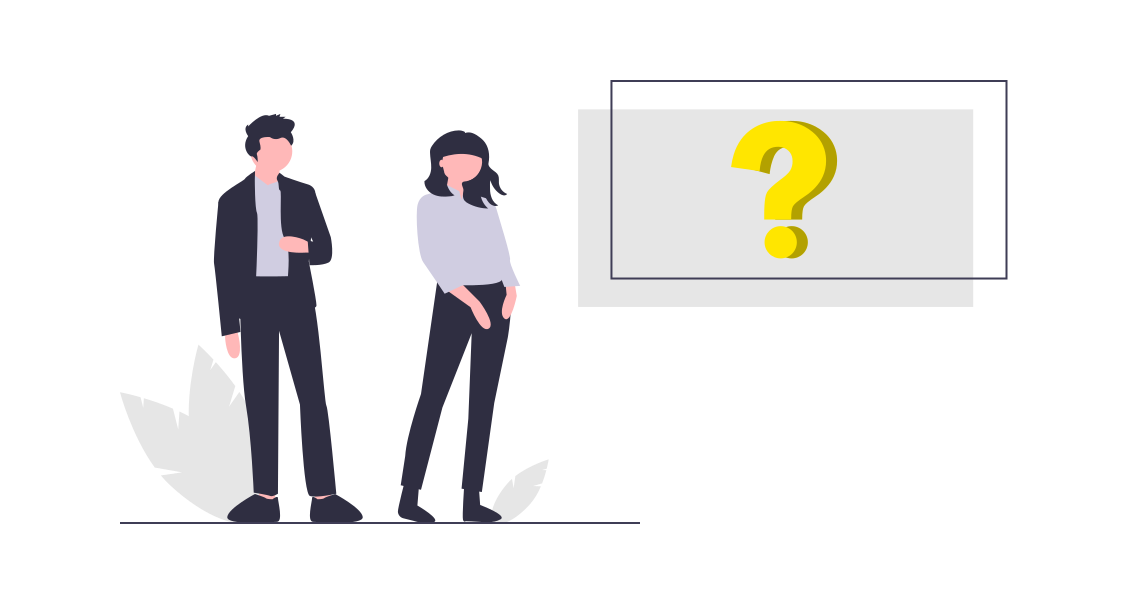 18 janvier 2023